ПРИОБЩЕНИЕ ДОШКОЛЬНИКОВ К ИСТОКАМ РУССКОЙ НАРОДНОЙ КУЛЬТУРЫ СРЕДСТВАМИ ИЗОБРАЗИТЕЛЬНОЙ ДЕЯТЕЛЬНОСТИ
Муниципальное автономное дошкольное образовательное учреждение 
города Нижневартовска №4 
Детский сад «Сказка»
Доклад выполниа
Барсукова Е.А.
Актуальность
“К народным традициям должно быть величайшее внимание, их надо изучать и воспринимать всей душой, их надо осваивать” А. Б. Салтыков.
Земля наша испокон веков славилась своими добрыми мастерами, людьми, которые создавали и создают своими руками сказочную красоту. Для того чтобы любить, необходимо все это видеть и знать. Народные промыслы - это история страны, города, семьи; нельзя забывать истоки народных промыслов и труд народных мастеров. Сегодня исторические традиции занимают все меньше места в повседневной жизни семьи.
Гипотеза :
 Знакомство с народными промыслами России, мастерством русских умельцев и русским фольклором, позволит почувствовать себя частью русского народа, ощутить гордость за свою страну, богатую славными традициями. 
Цель: приобщить дошкольников к истокам русской народной культуры средствами  изобразительной деятельности.
Задачи : 
  Изучение народных промыслов России; 
  Обогатить словарь, повышать выразительность речи; 
  Ориентироваться в различных видах росписи; 
 Развивать умение видеть красоту изделий прикладного творчества, формировать эстетический вкус;
  Воспитывать любовь и уважение к работам народных мастеров.  
Предполагаемый результат: 
  Расширение кругозора, знакомство с произведениями народных мастеров, с историей промыслов; 
  Пополнение словарного запаса (традиция, обряд, промысел, ярмарка и др.);
  Проявления уважения к своим предкам, людям труда; 
  Развитие эстетического воспитания.
Рисование: Гжельская роспись
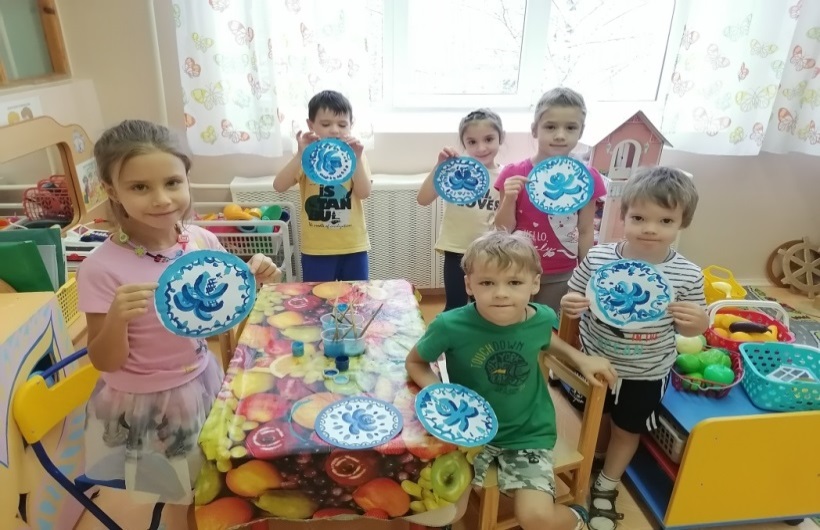 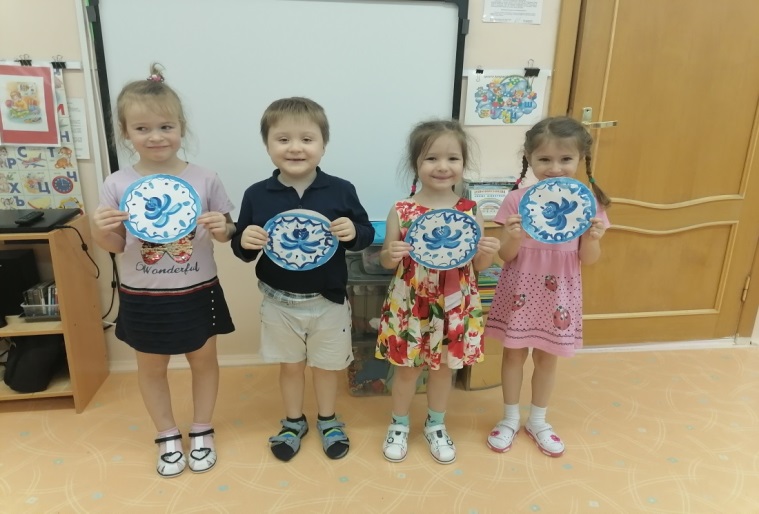 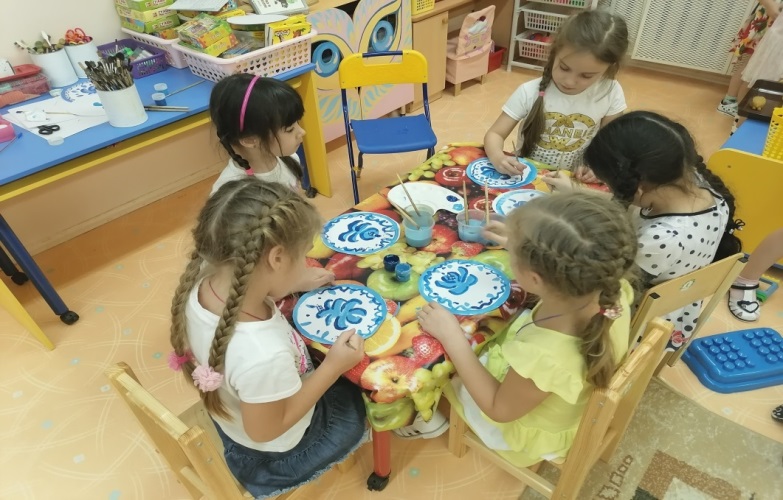 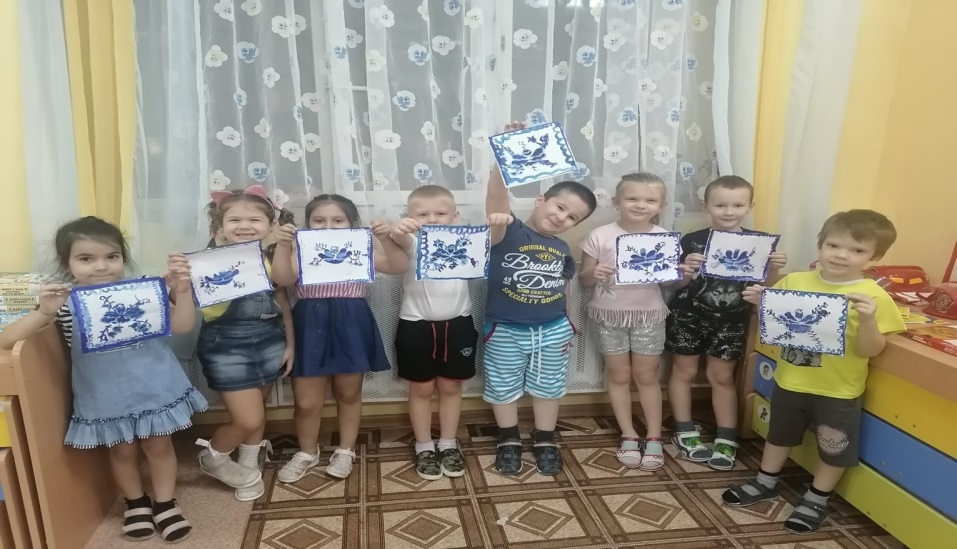 Рисование: Городецкая роспись
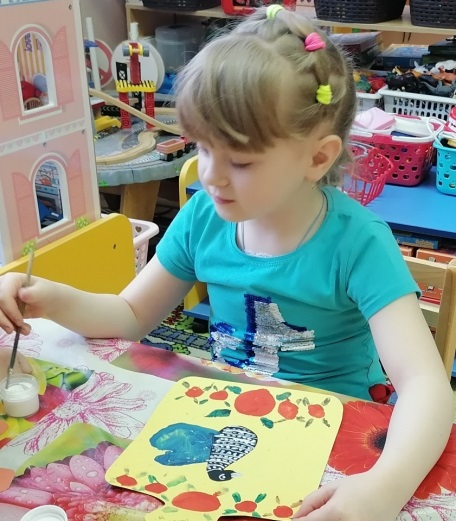 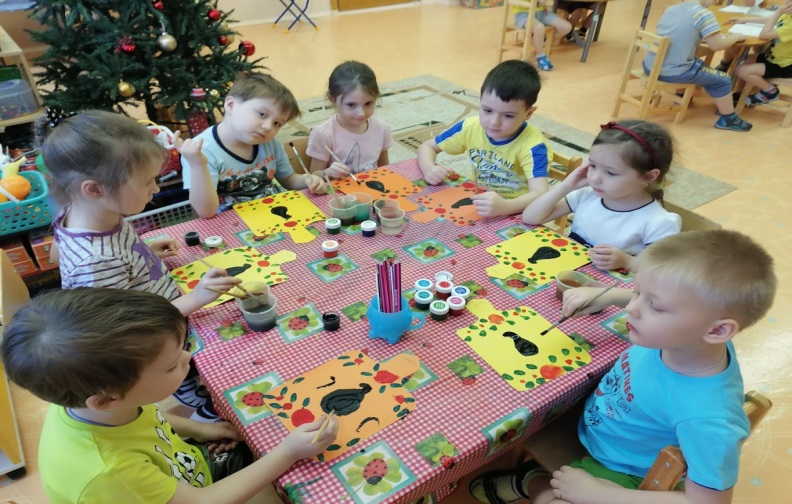 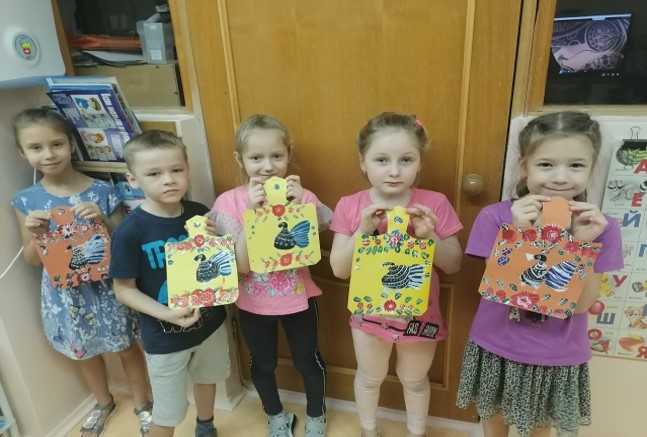 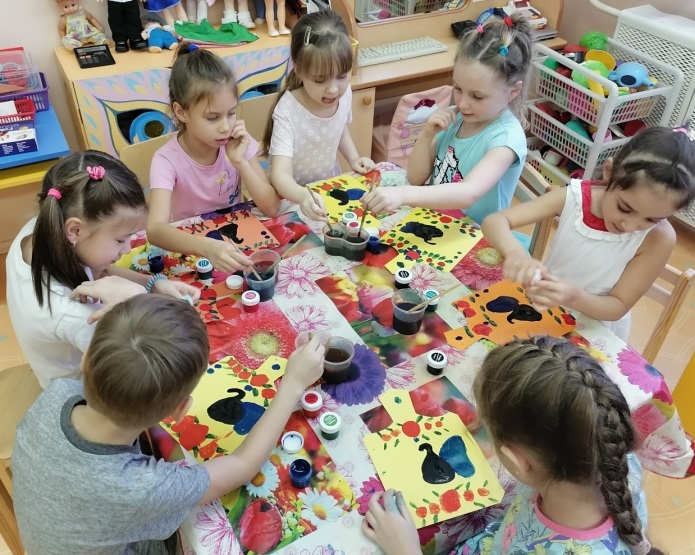 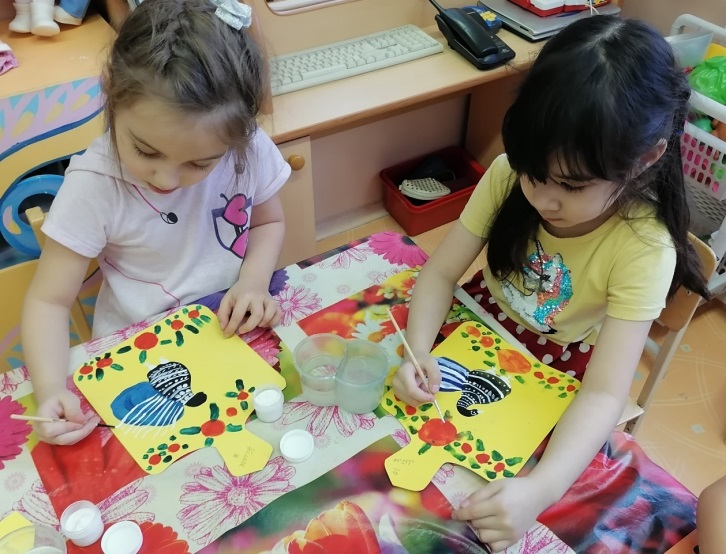 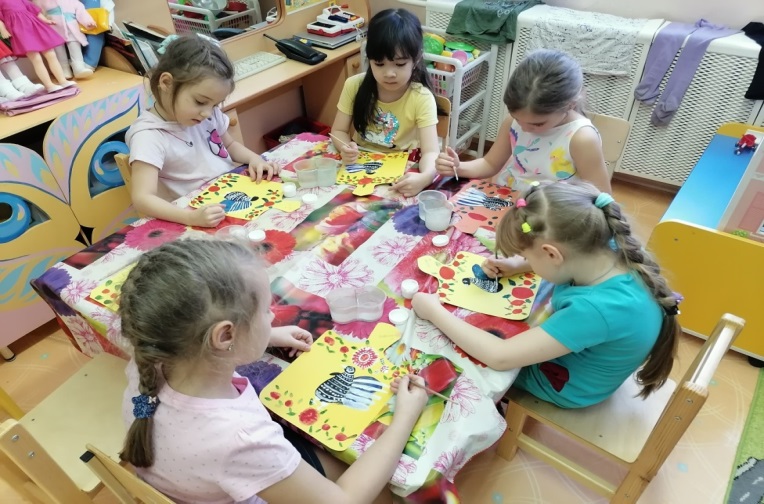 Хохломская роспись
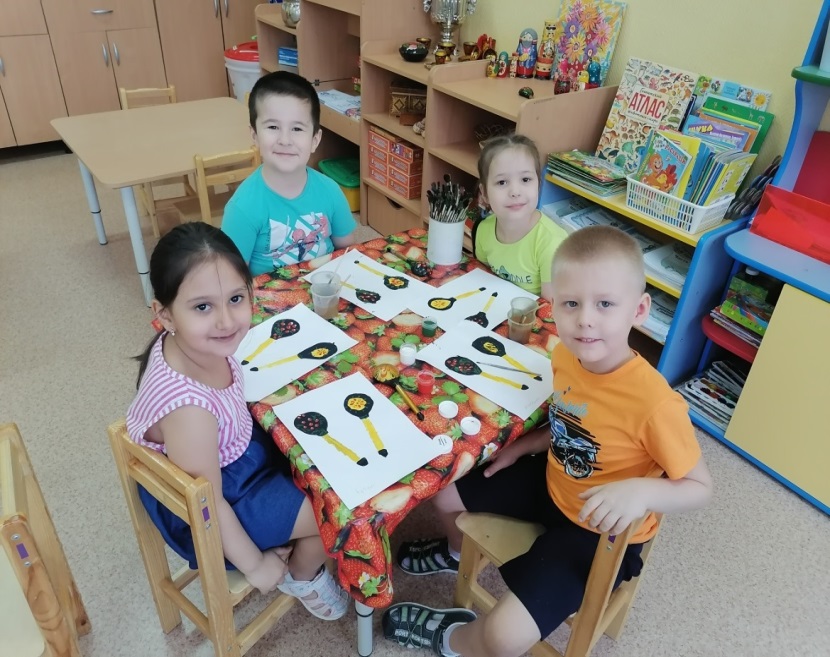 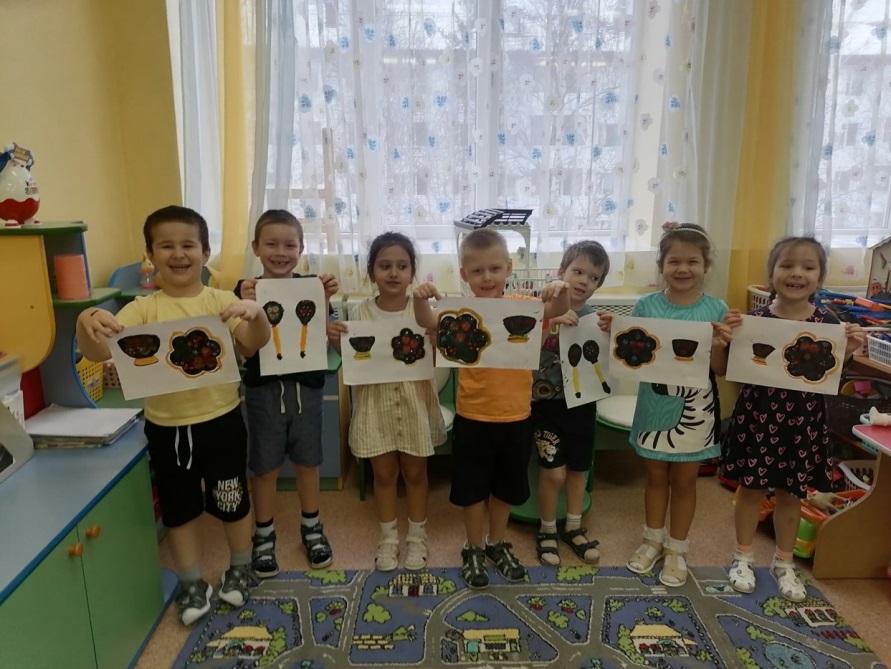 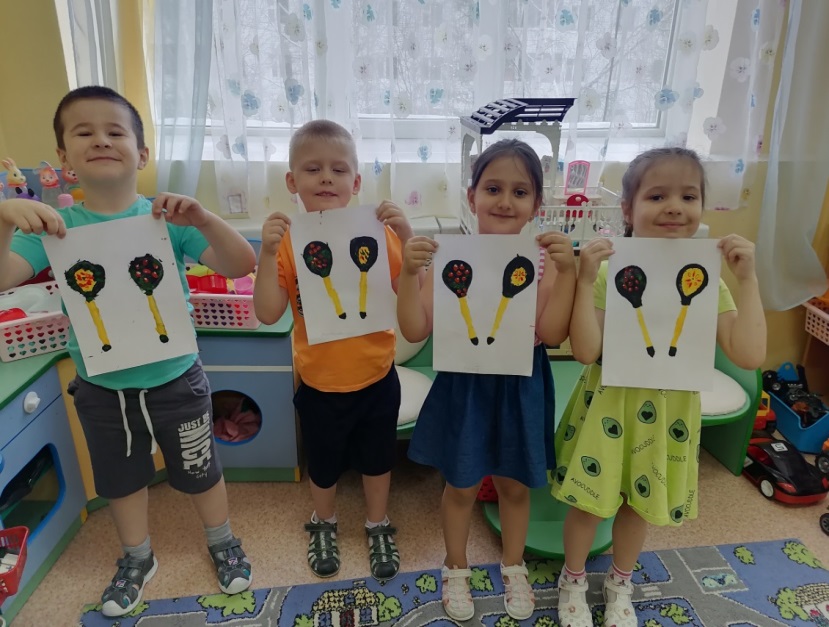 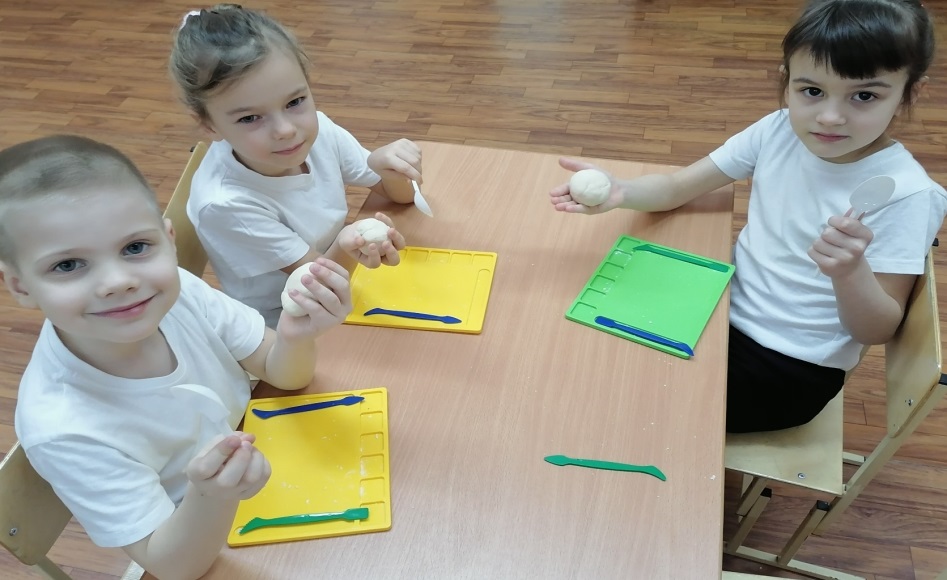 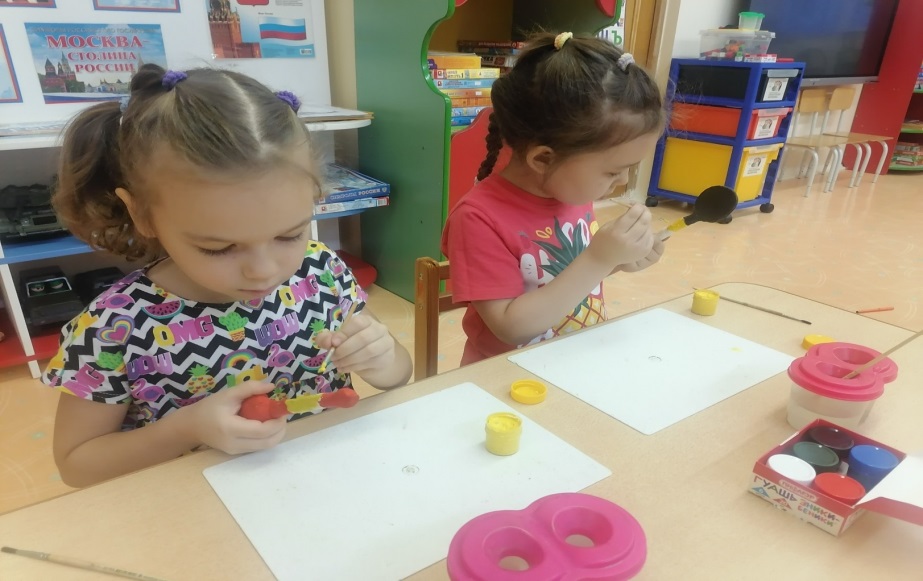 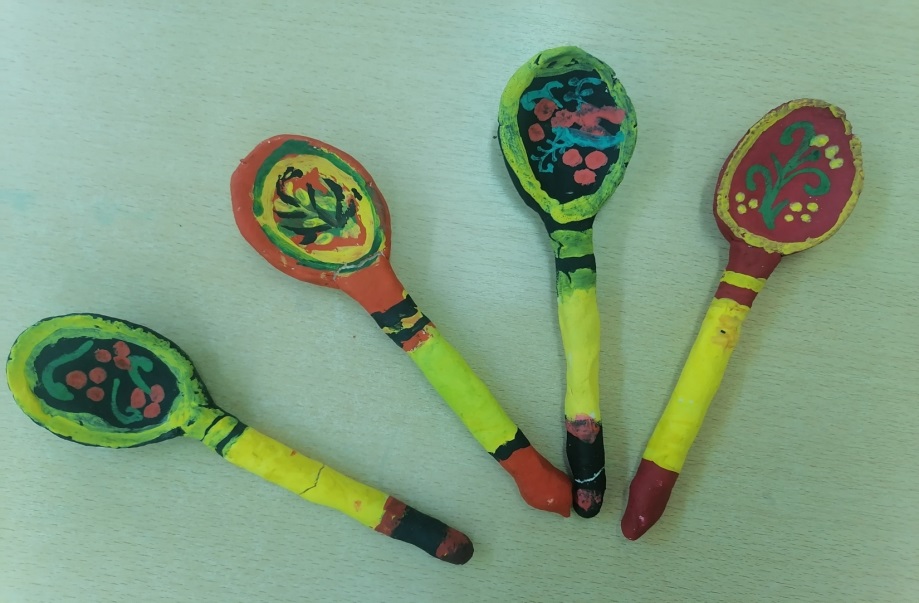 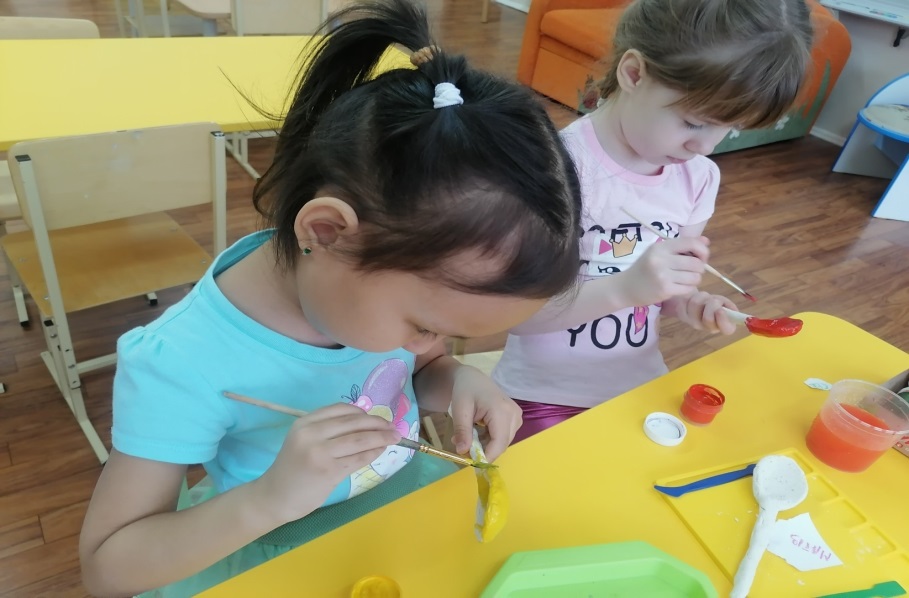 Полхово - майданская роспись ророспись
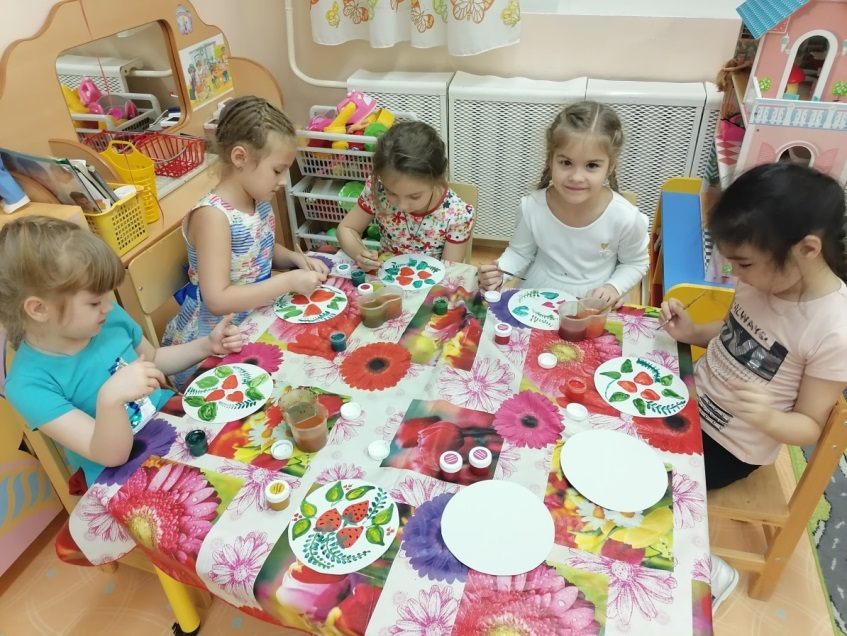 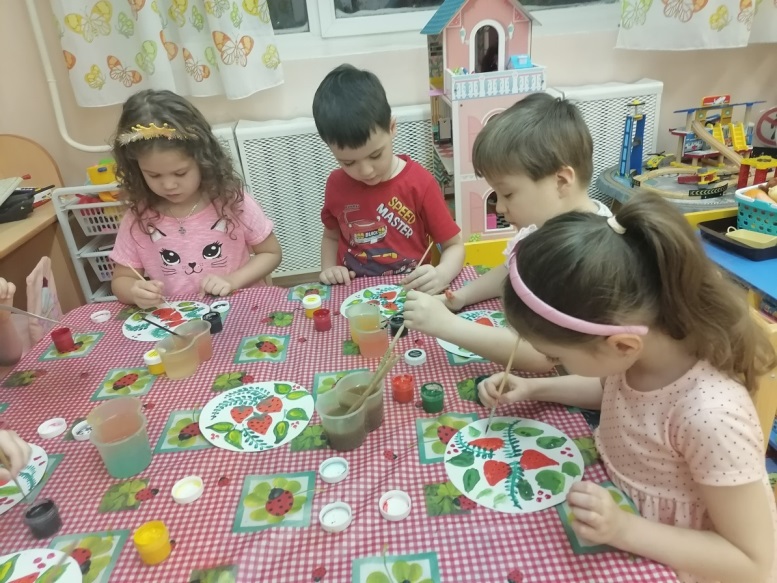 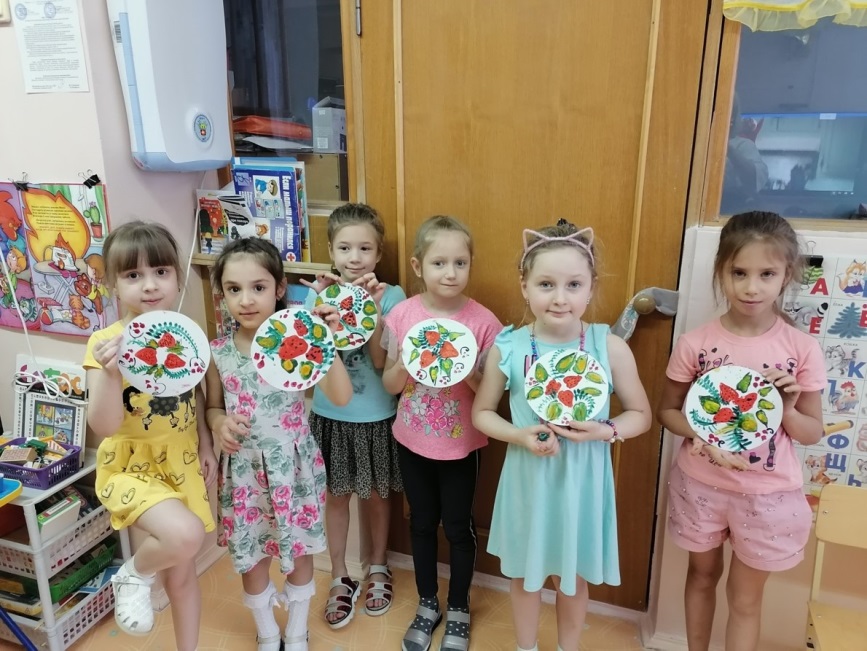 Рисуем вологодское кружево
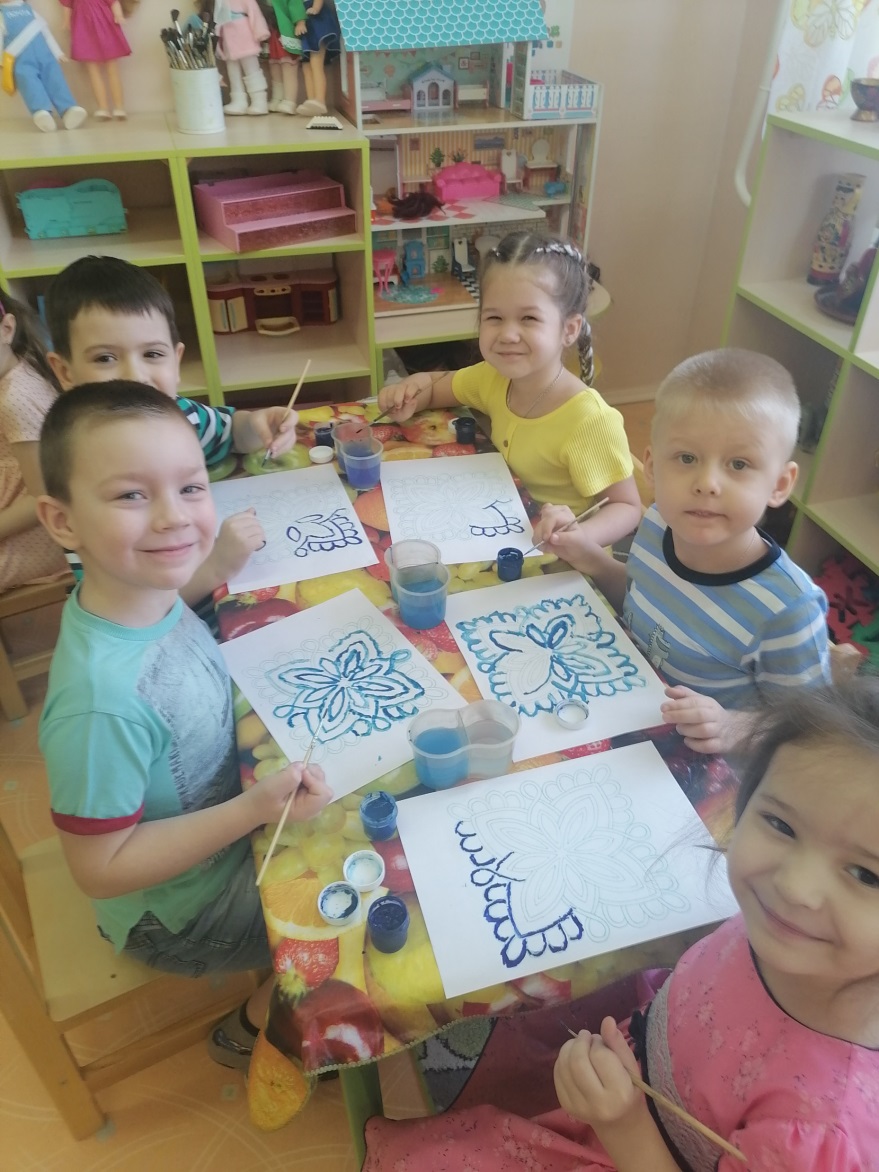 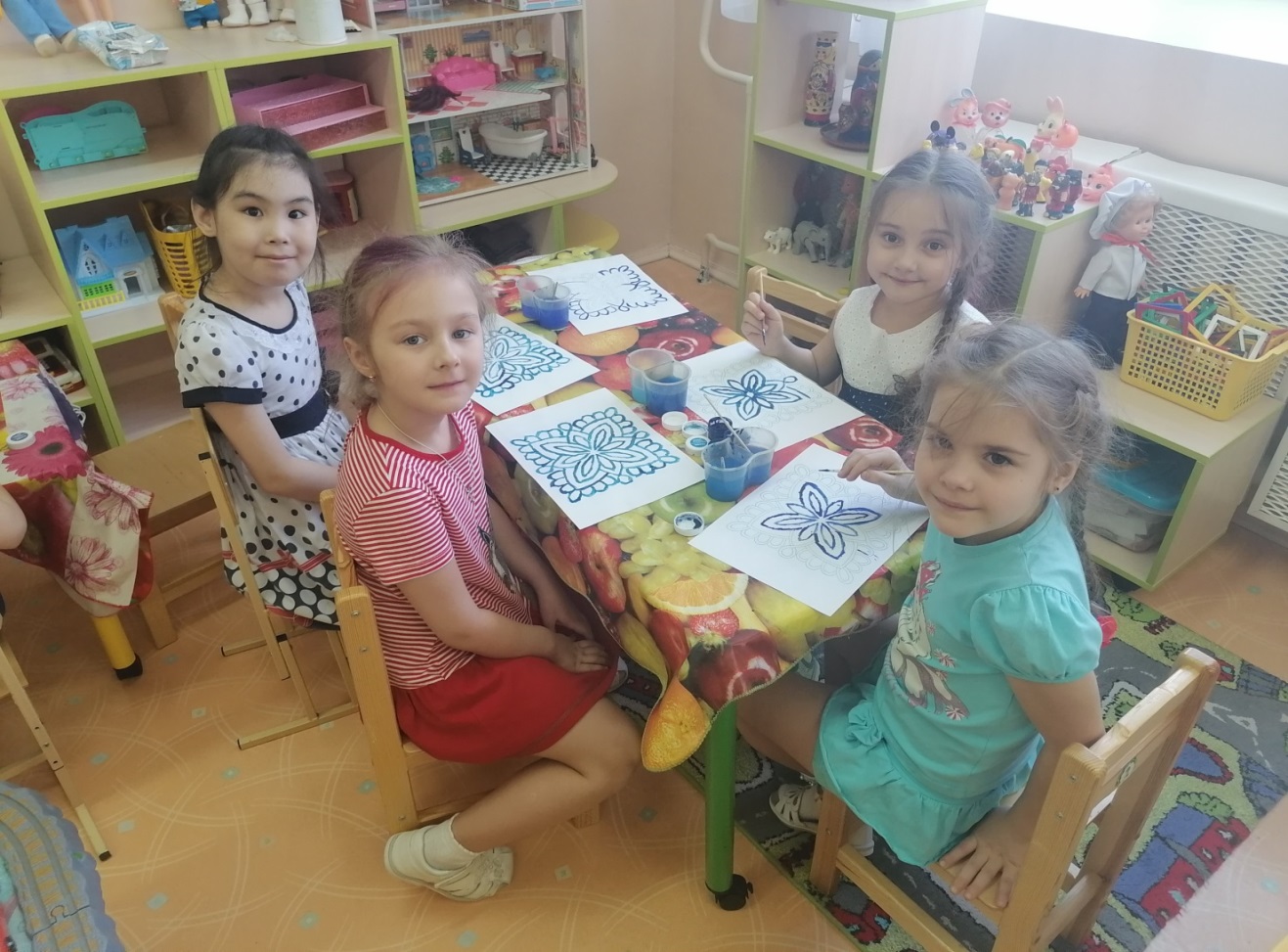 Филимоновский
петушок
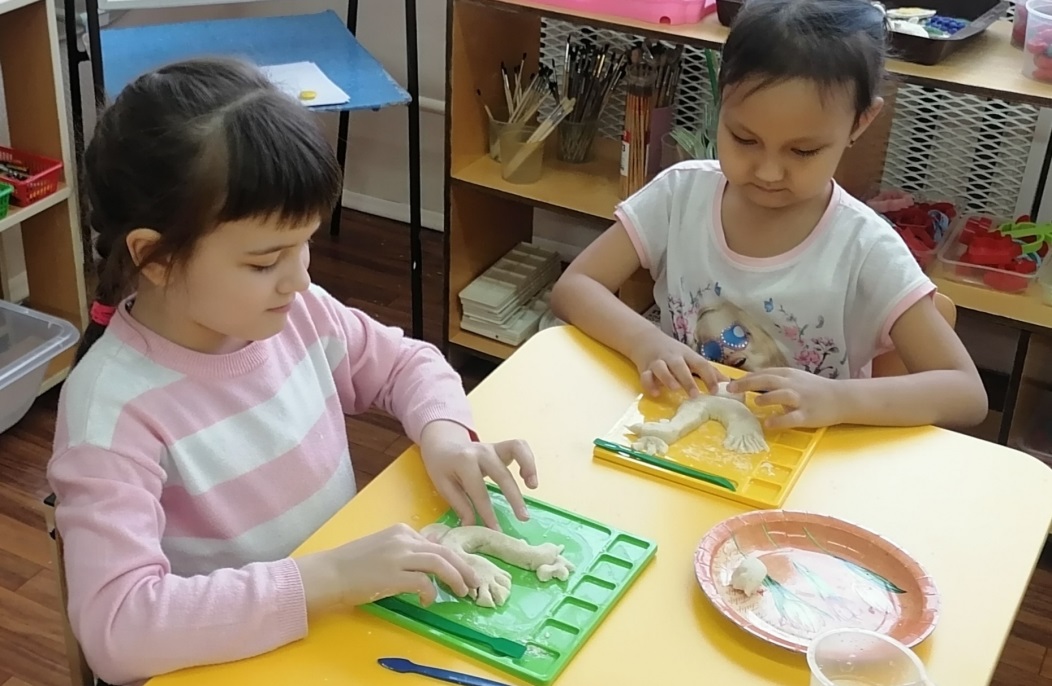 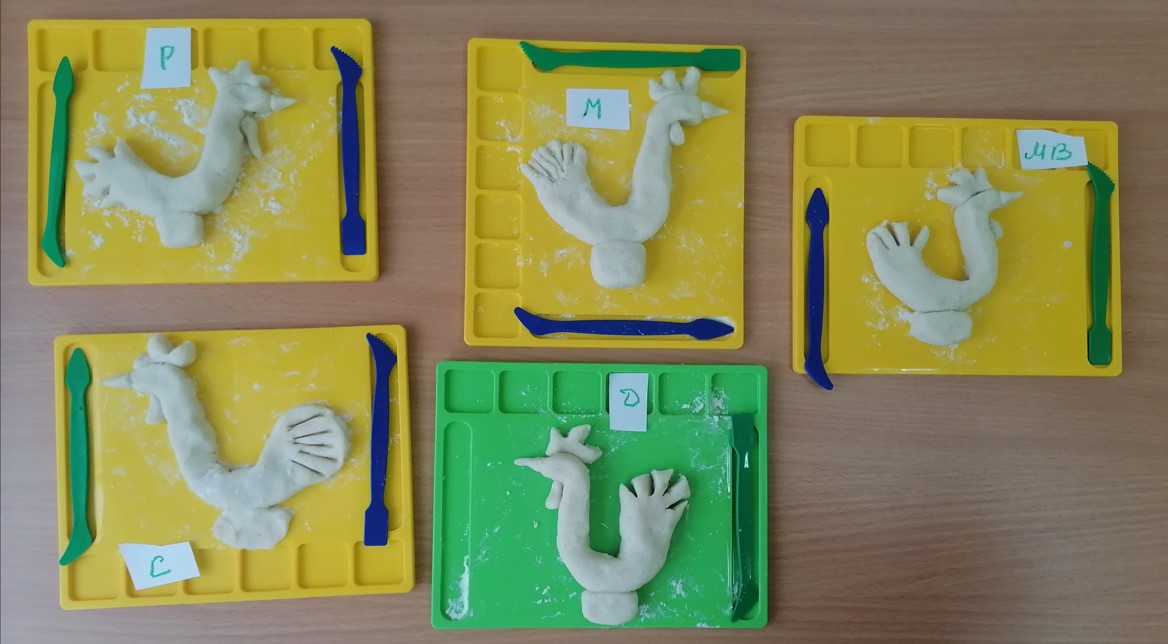 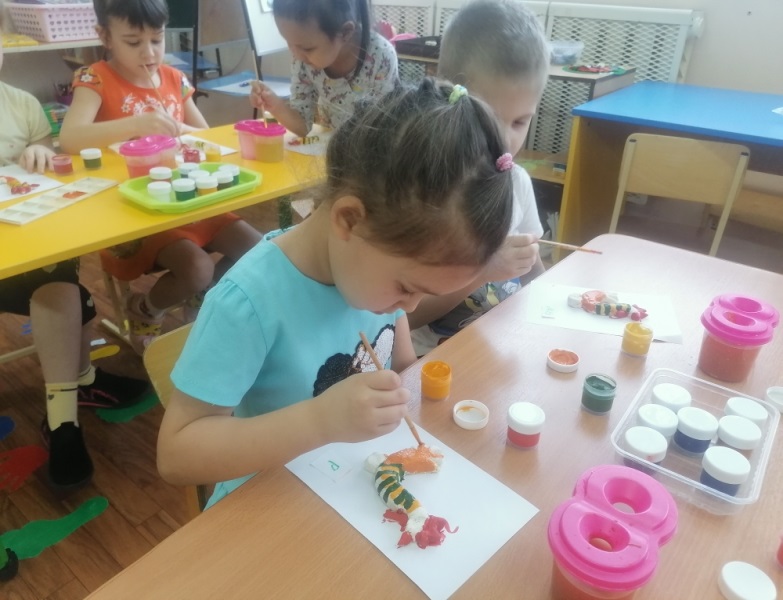 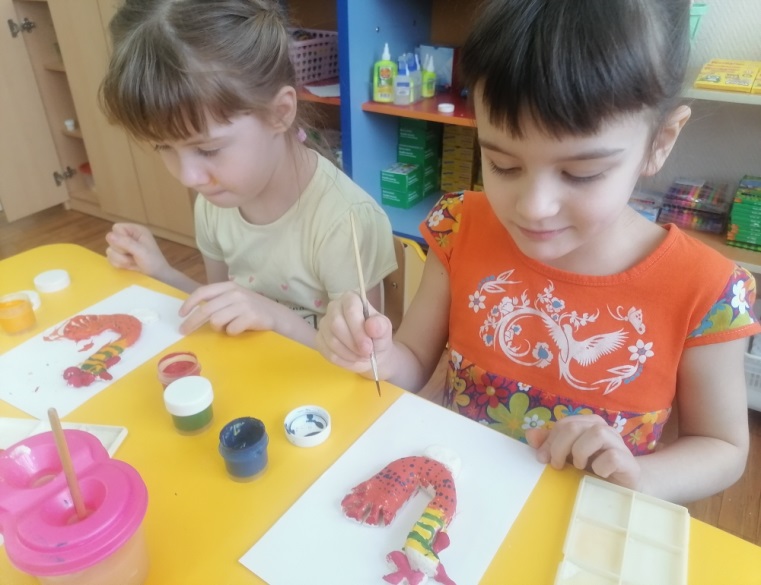 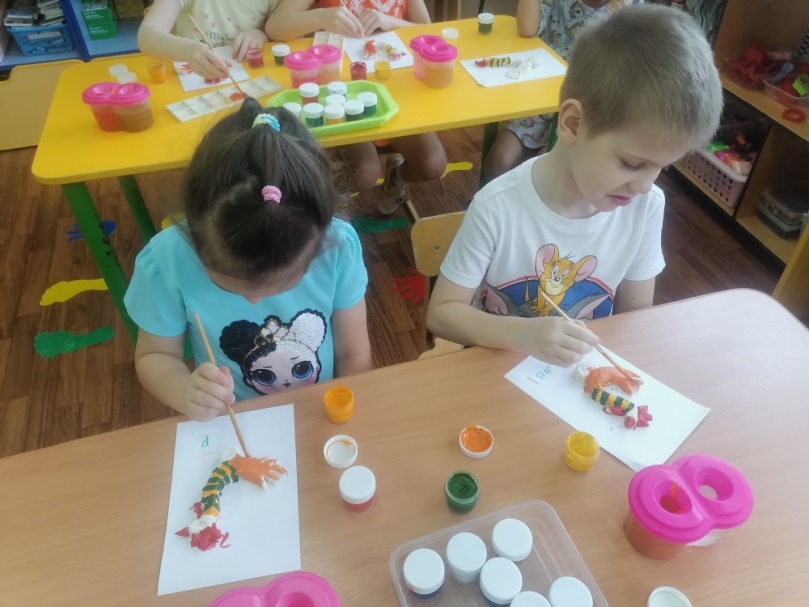 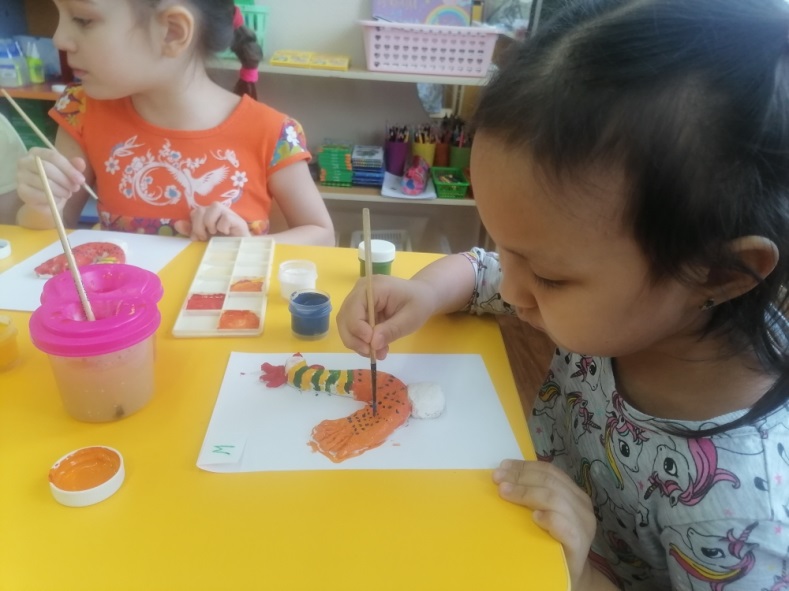 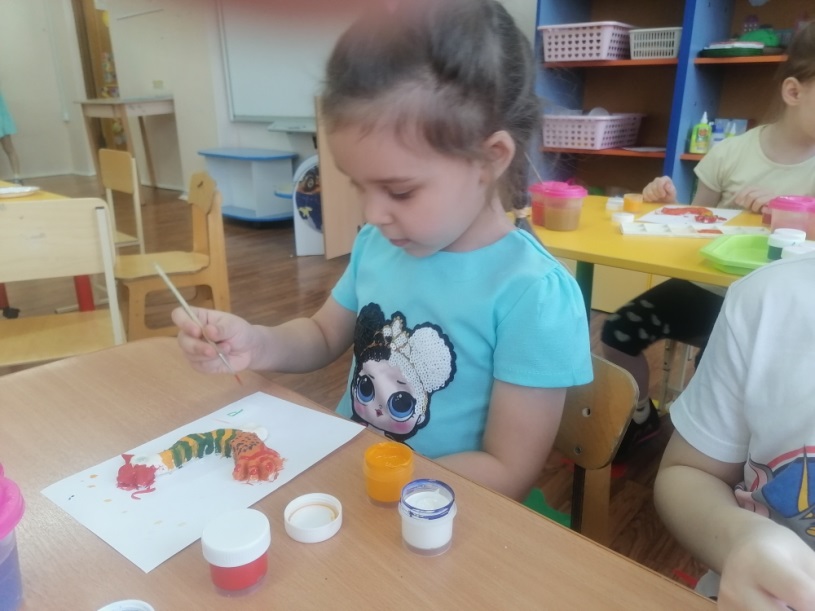 Дымковская игрушка
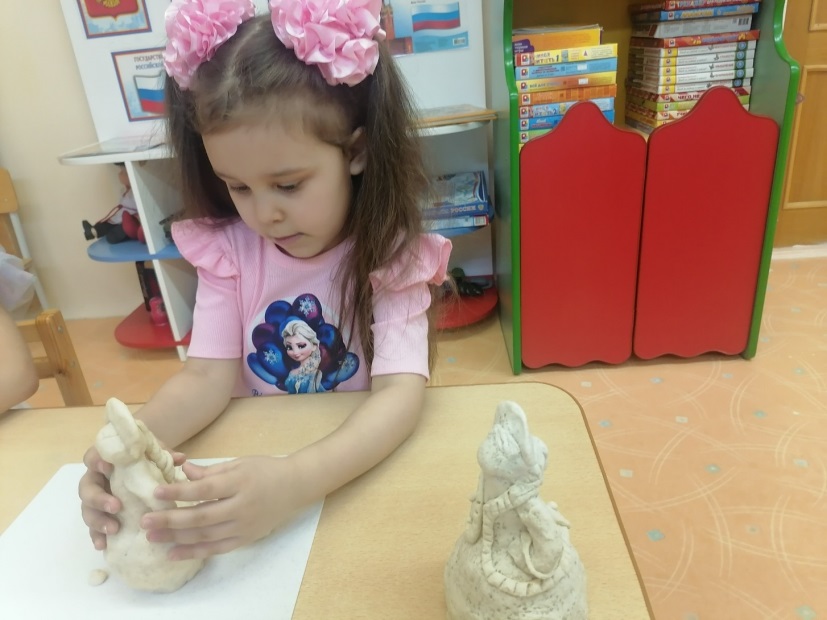 Дымковская барышня
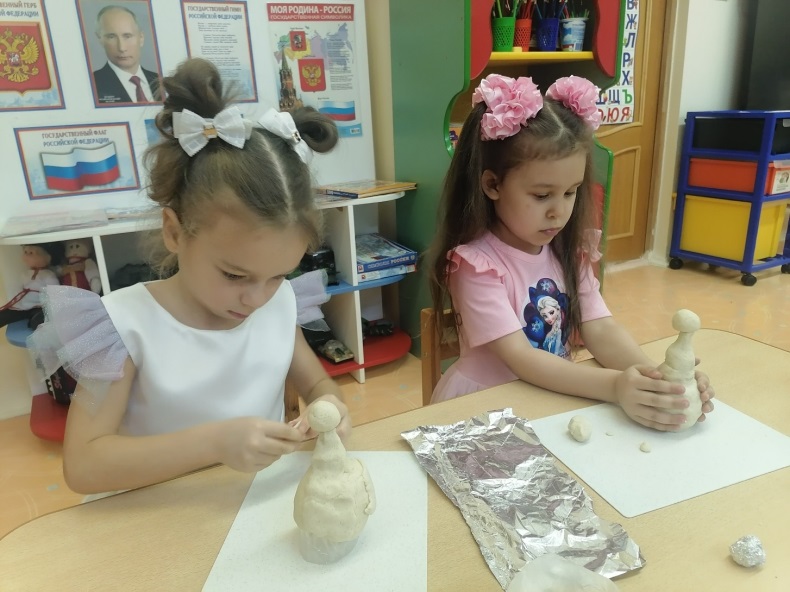 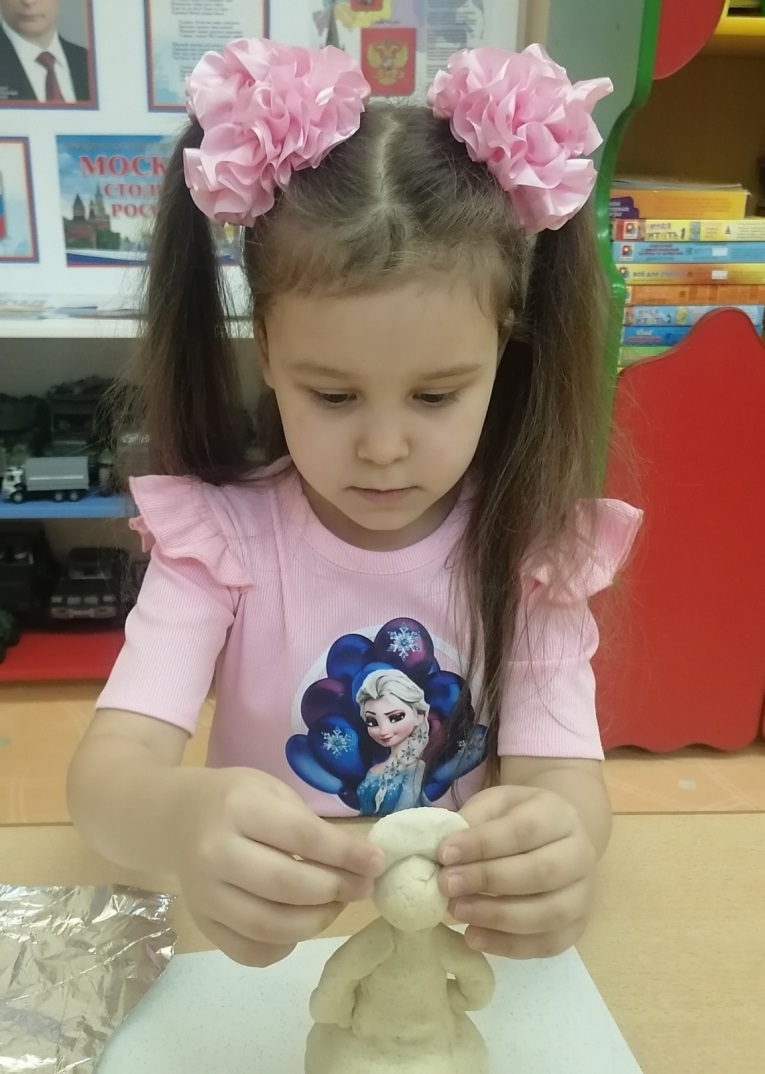 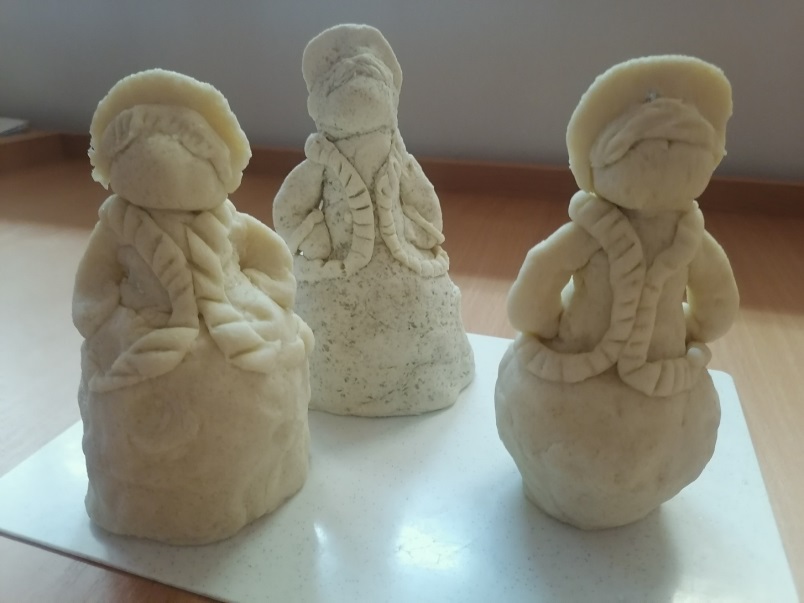 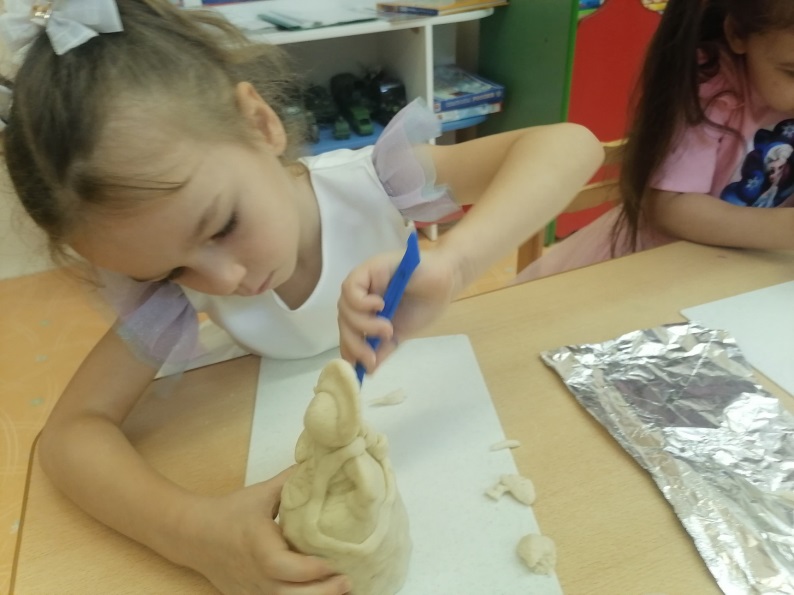 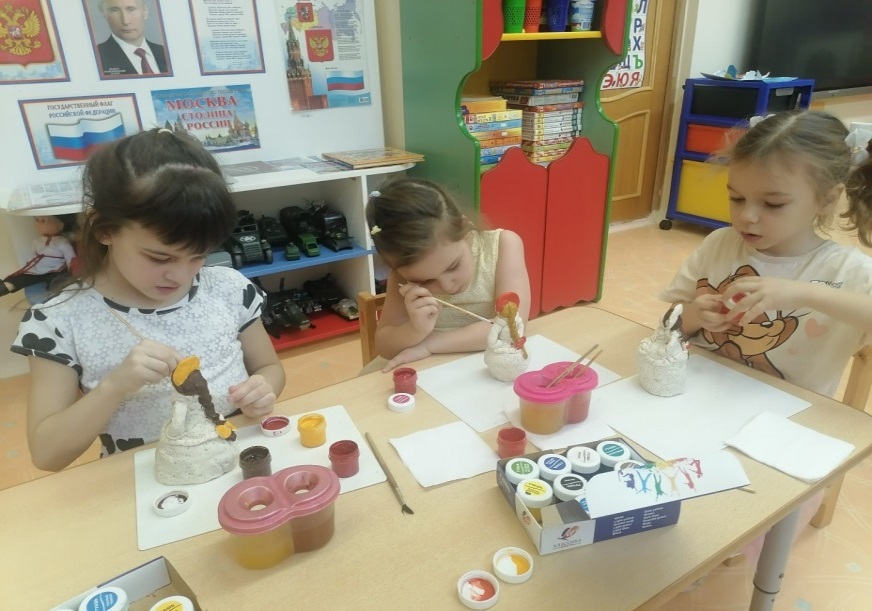 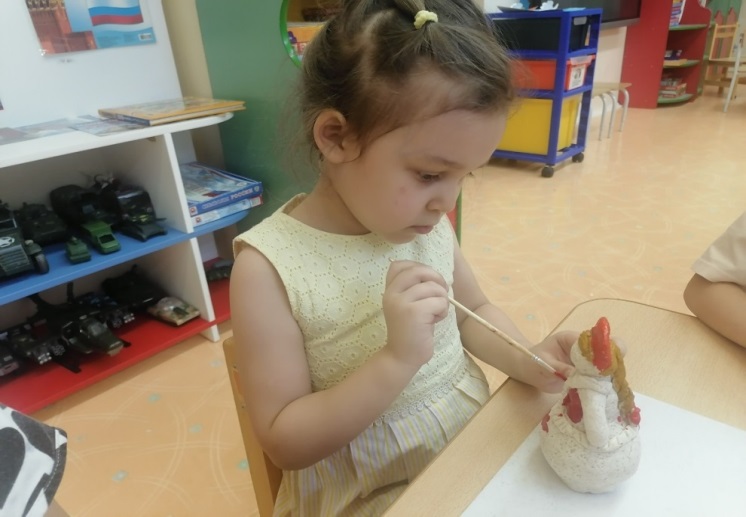 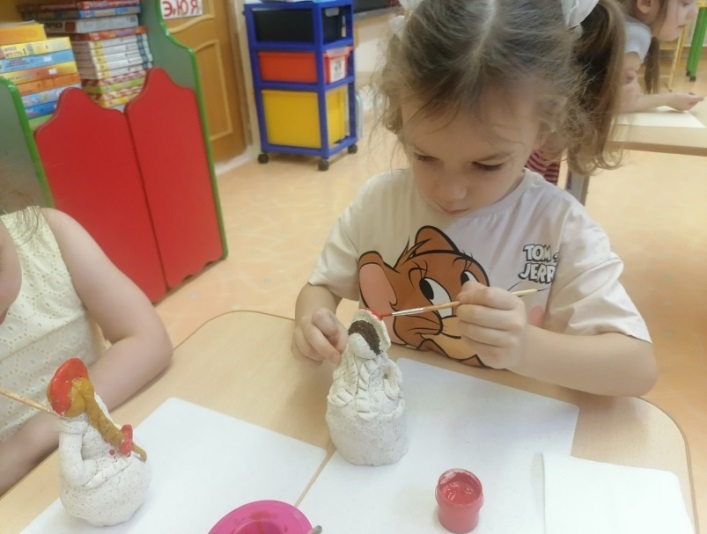 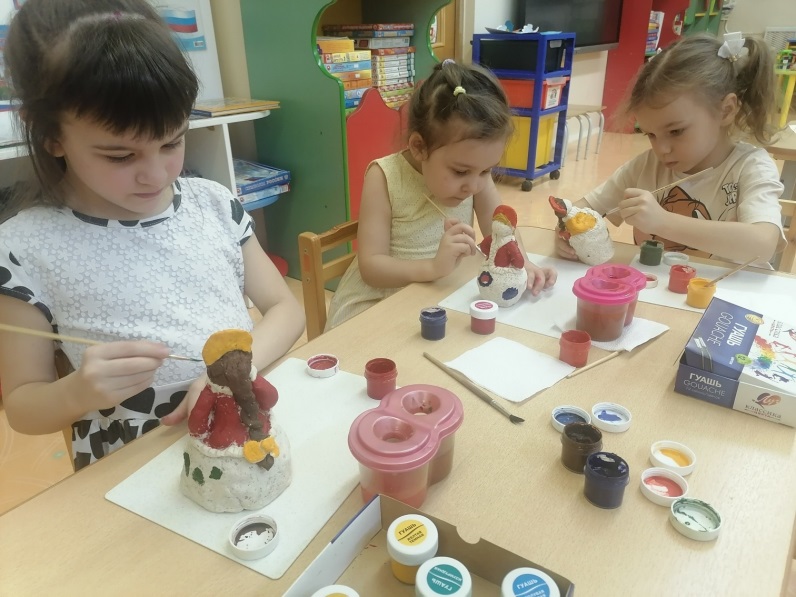 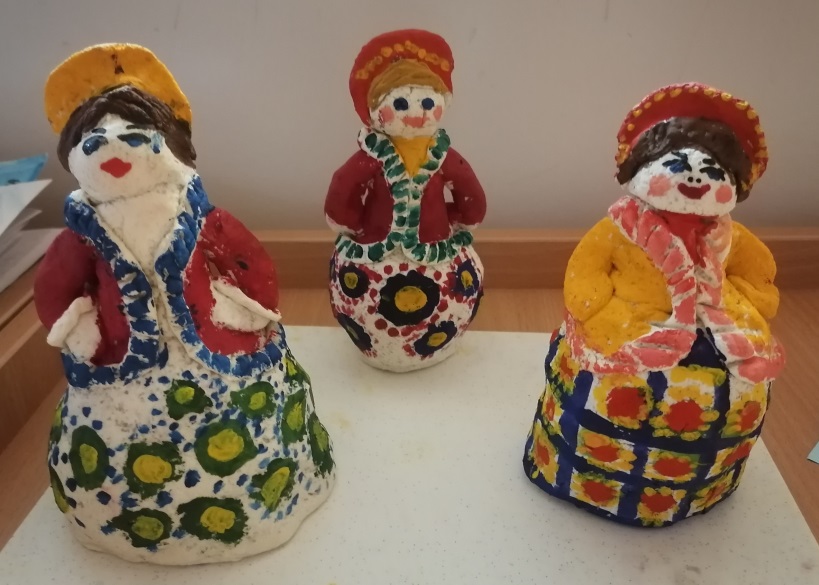 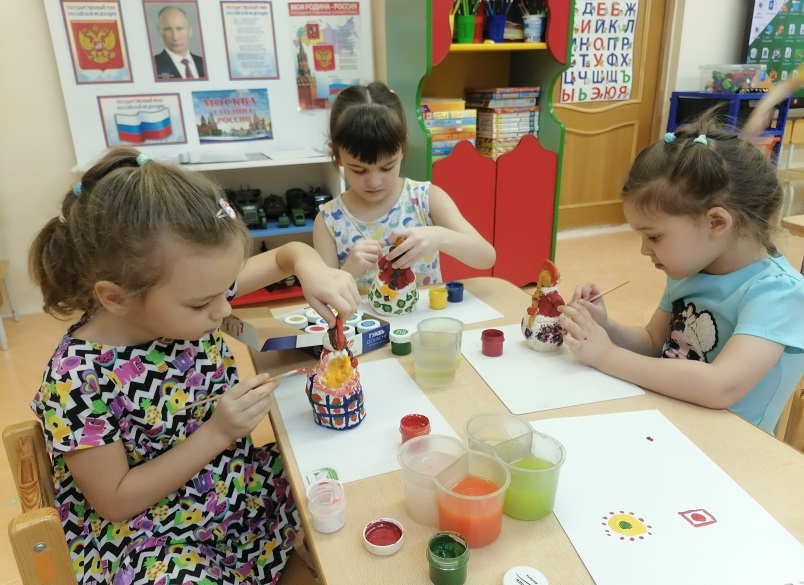 Рисование матрешки
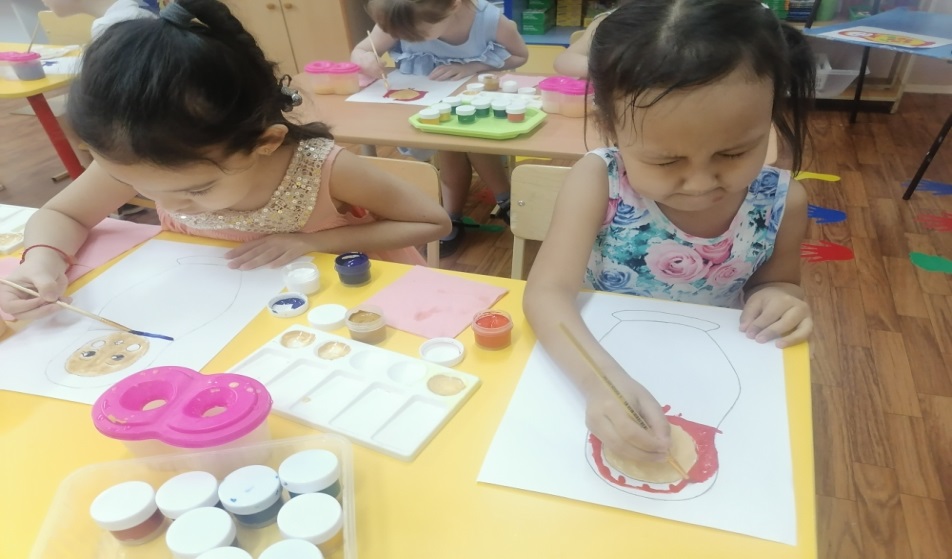 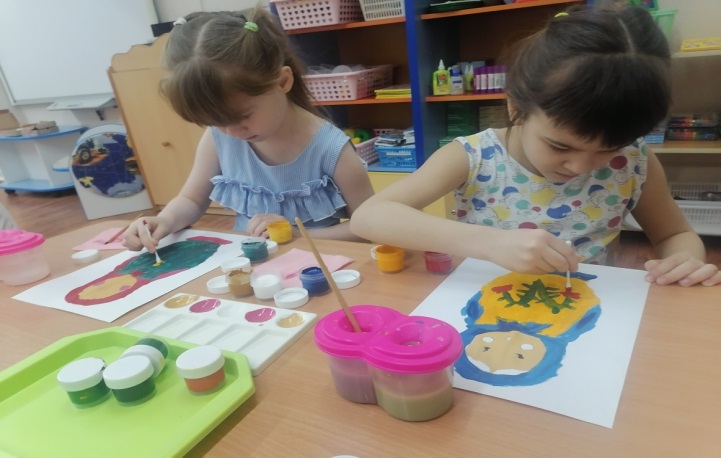 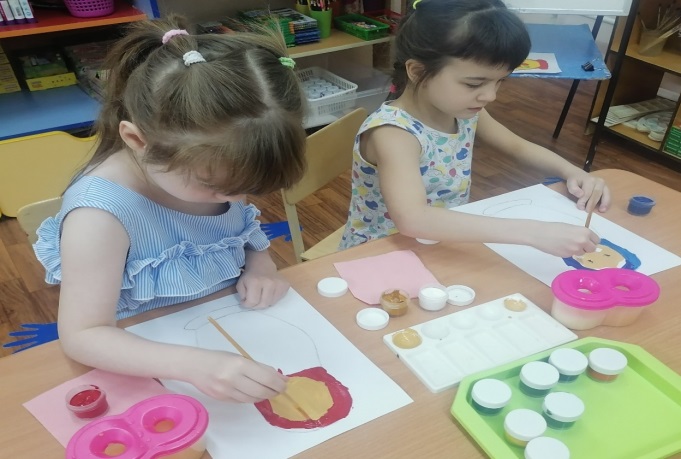 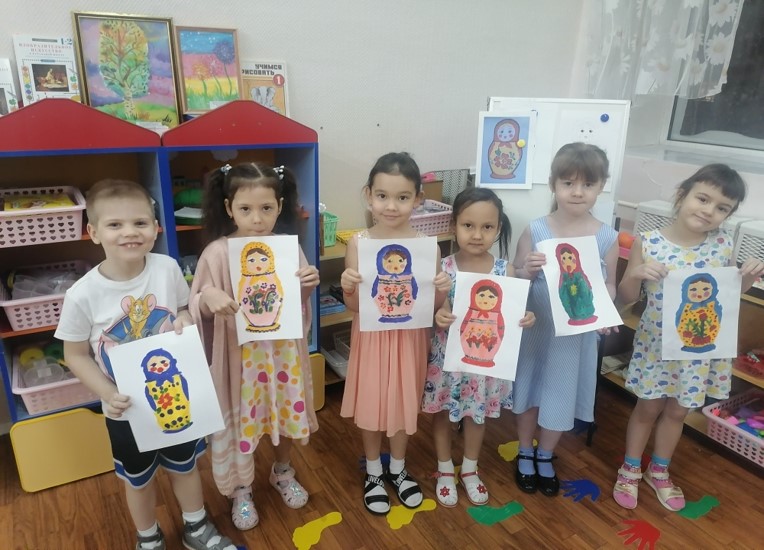 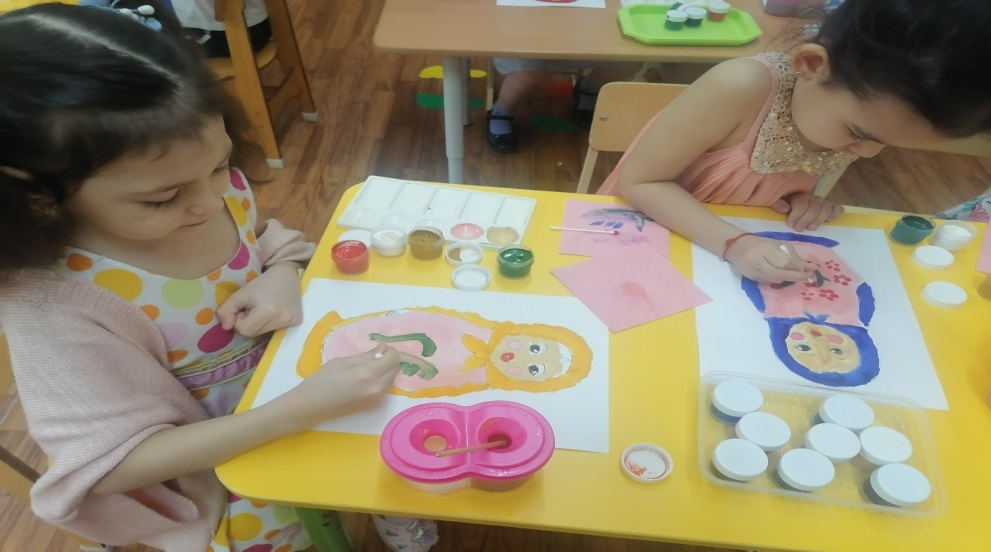